Обучение детей-мигрантов русскому языку как неродному
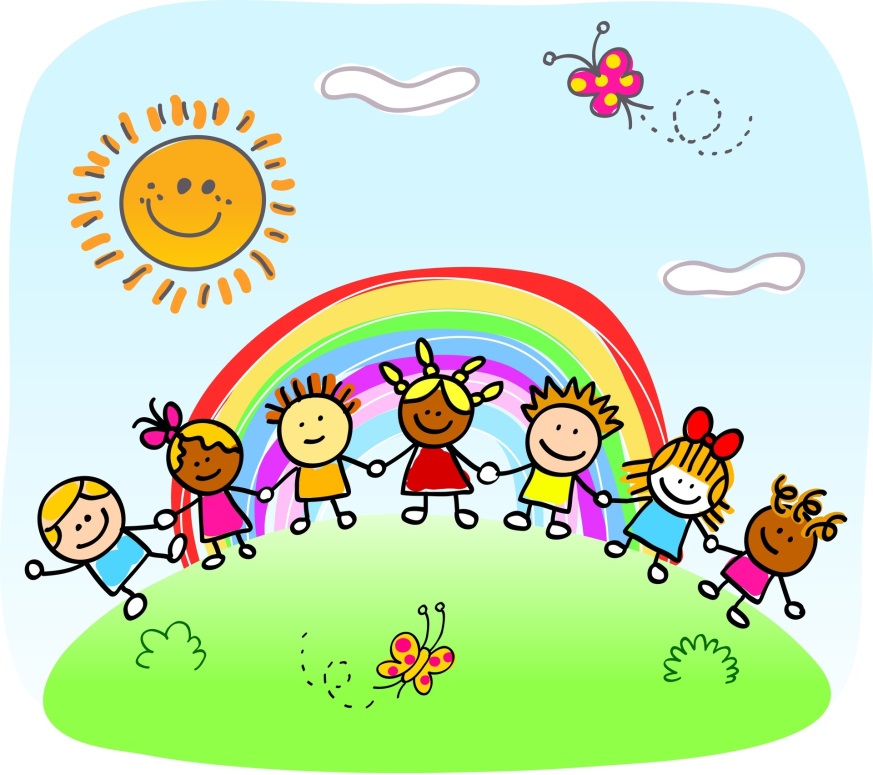 Значение обучения русскому языку
Обучение русскому языку как неродному имеет воспитательное, образовательное и коммуникативное значение.
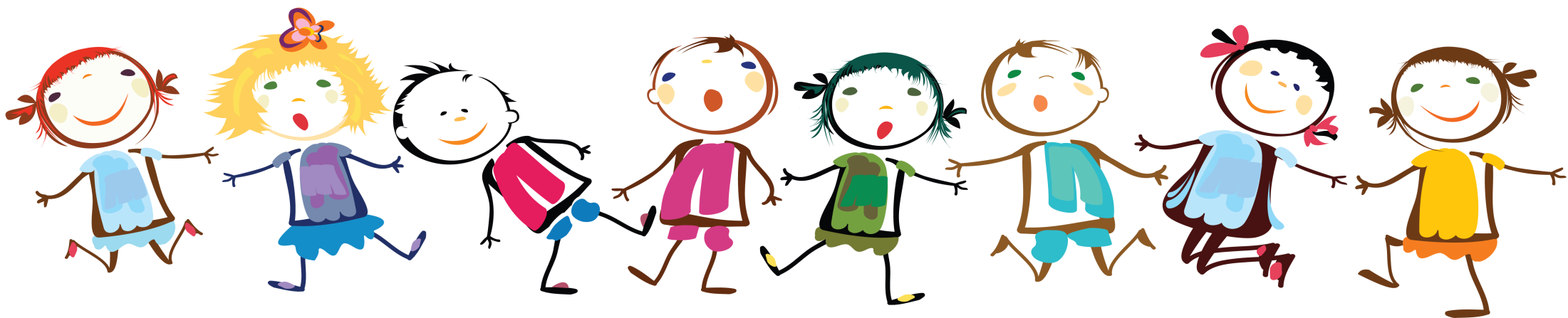 Первая задача школы - это изучение нового контингента учащихся.
Вторая  задача, стоящая перед методистами школьного образования и учителями, - это создание специальной программы по русскому языку.
Третья задача- решение психологических адаптационных проблем, воспитание уважения к культуре других народов и уважения к государственной культуре общества, в котором человек живет
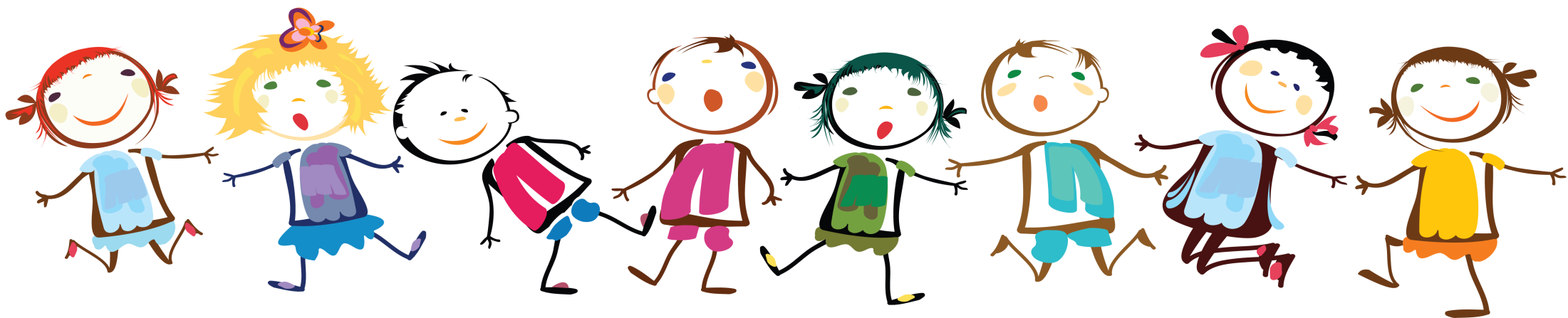 Основная задача школы — научить иноязычного школьника владеть русским языком в той же степени, в какой обучен русскому языку ребенок из русскоязычной семьи. Требования ГИА и ЕГЭ по русскому языку едины как для выпускников русской, так и национальной школы
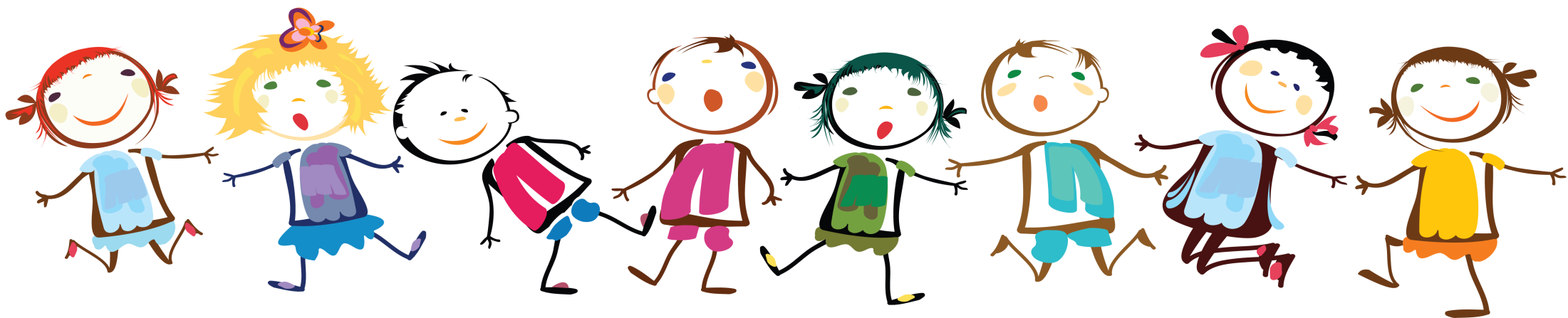 Проблемы, с которыми сталкивается учитель, обучающий русскому языку детей-мигрантов
1. Процесс адаптации ребёнка к школьной среде.
2.Неполный методический аппарат, включающий в себя: нормативные документы(критерии оценок, ЗУН, УУД и т.д.); коррекционно-развивающие программы; методические разработки
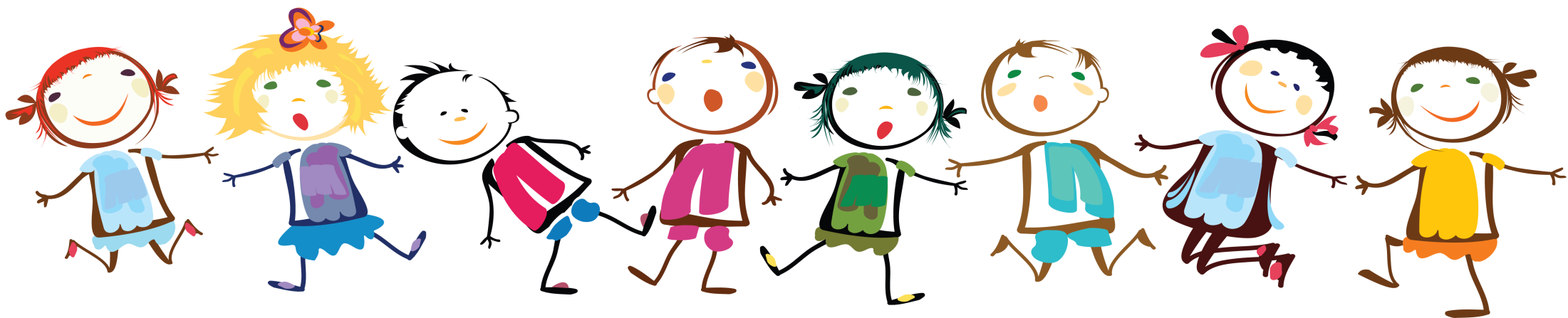 Дети-инофоны
изучают русский
 язык с 5-7 
класса
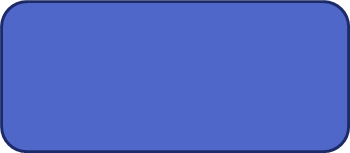 изучают русский язык с 1-го класса
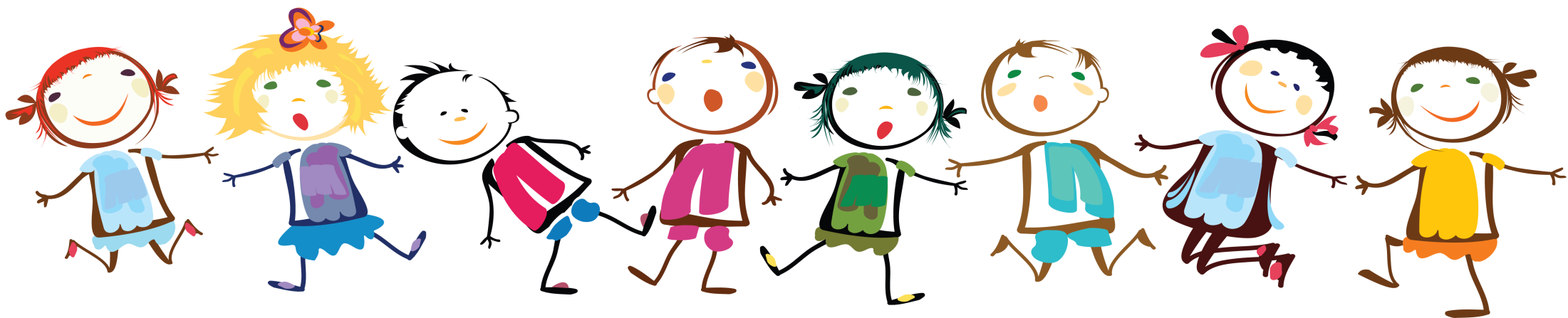 Алгоритм деятельности учителя по реализации программы работы с обучающимися, для которых русский язык неродной.
Первый этап работы – измерение уровня владения русским языком
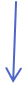 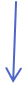 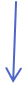 Письмо
Говорение
Аудирование
Чтение
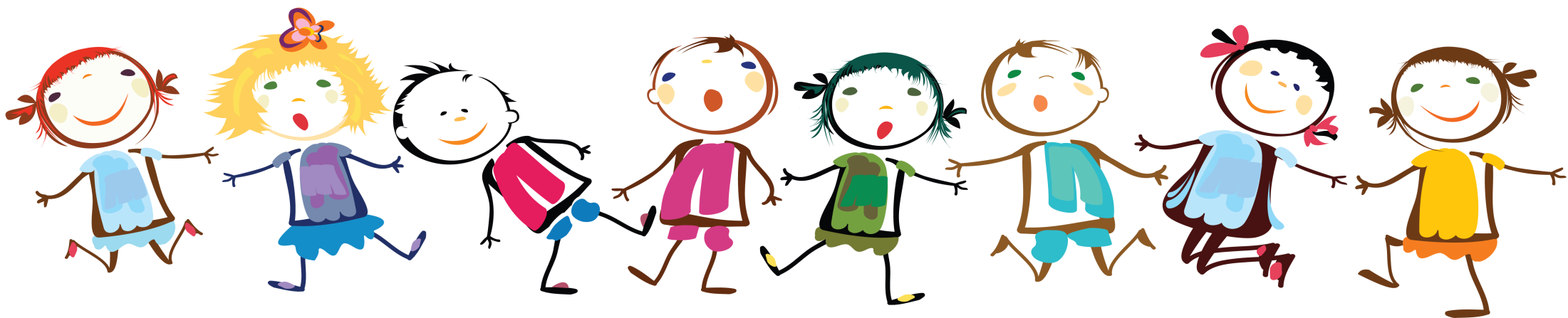 Аудирование
 -проверяется умение понимать прослушанное сообщение, воспроизводить текст из 2-З предложений после двух предъявлений;
- в качестве единиц контроля выступают текст и предложение;          -  в качестве показателей обученности выступает умение понимать текст и воспроизводить отдельные его части
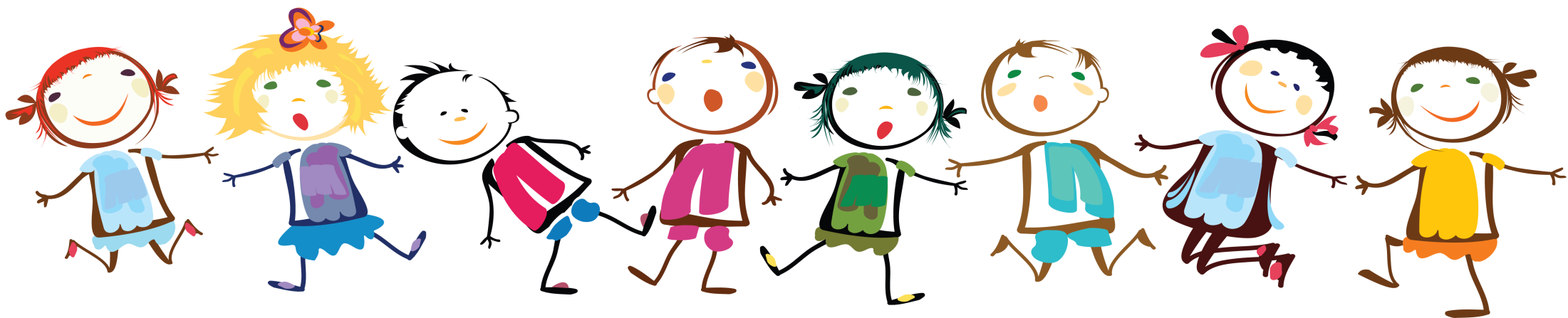 Говорение
 Диалогическая речь:
- проверяется умение продолжать или начинать диалог по данной реплике, составлять диалог по описанию ситуации;
- в качестве единиц контроля выступают диалогические единства и реплики в диалоге;
- в качестве показателей обученности выступает умение составлять диалог с использованием основных типов диалогических единств.
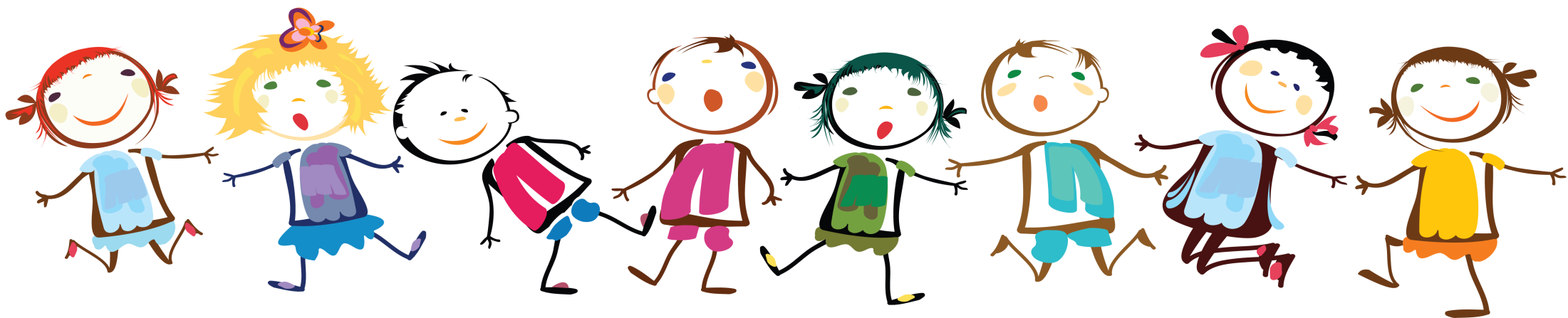 Монологическая речь:
- проверяется умение составлять описание и рассказ о своей семье;
- в качестве единиц контроля выступает монологический текст от З до 5 предложений;
- в качестве показателей обученности выступает связное монологическое высказывание из 3- 4 предложений
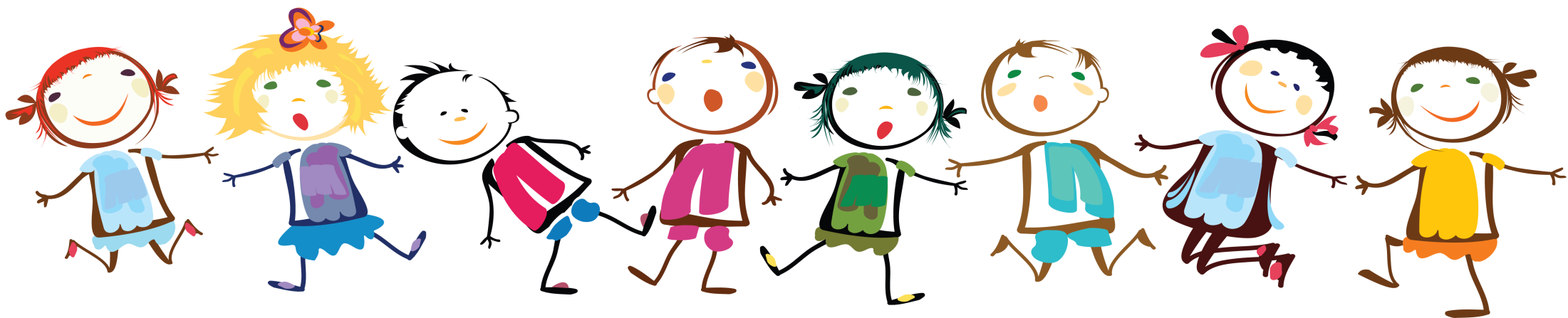 Чтение
-проверяется умение читать повествовательные и описательные тексты объёмом 60-70 слов, составлять план прочитанного, выделять в тексте тему и основной замысел автора;
- в качестве единицы контроля выступает связный текст;-    в качестве показателей обученности выступает умение объяснять название текста, определять его содержание.
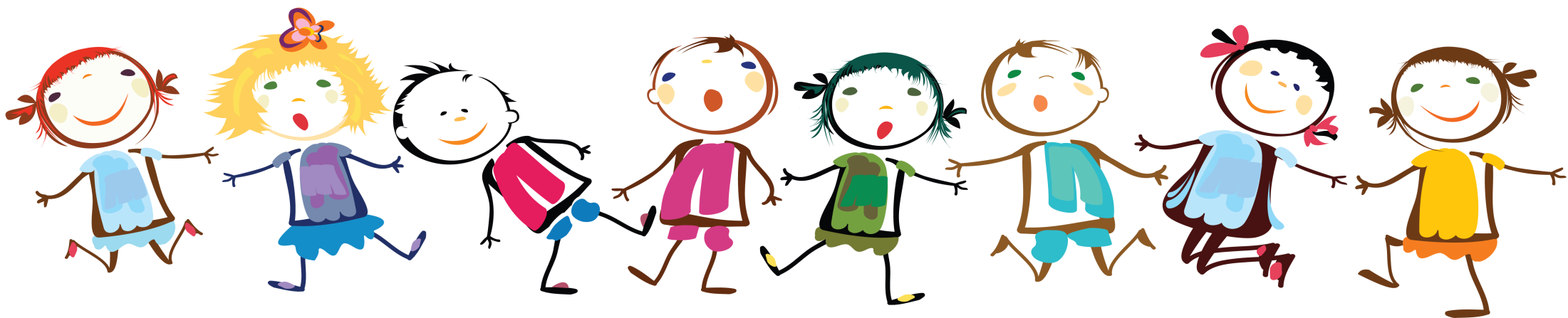 Письмо
         - проверяется умение давать письменные ответы на вопросы (5 вопросов);         - в качестве единиц контроля выступают связные письменные высказывания учащихся;        - в качестве показателей обученности выступает умение употребить в письменном связном высказывании не менее 20 слов при количестве ошибок не более восьми.
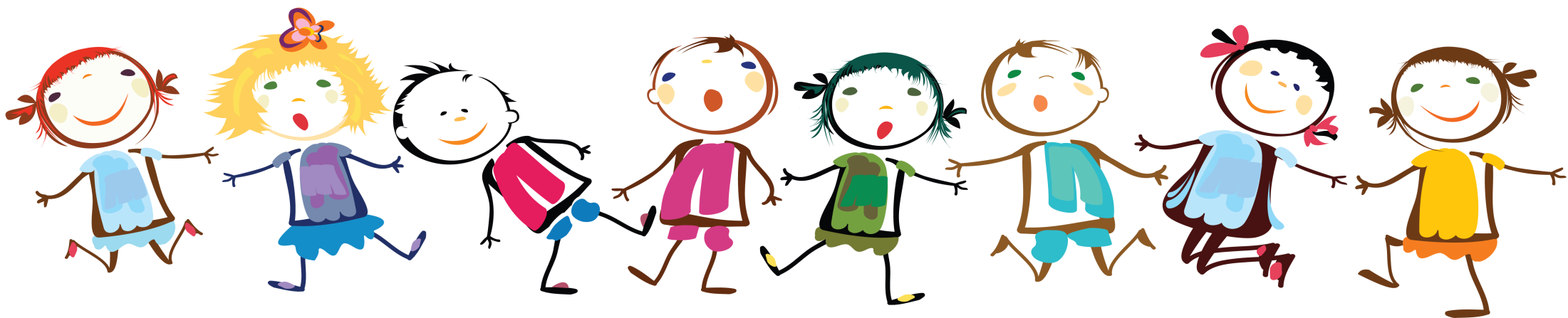 Работа считается выполненной при следующих условиях:1. Ученик ответил на все вопросы.2. Ученик употребил в своих ответах не менее 20 слов.
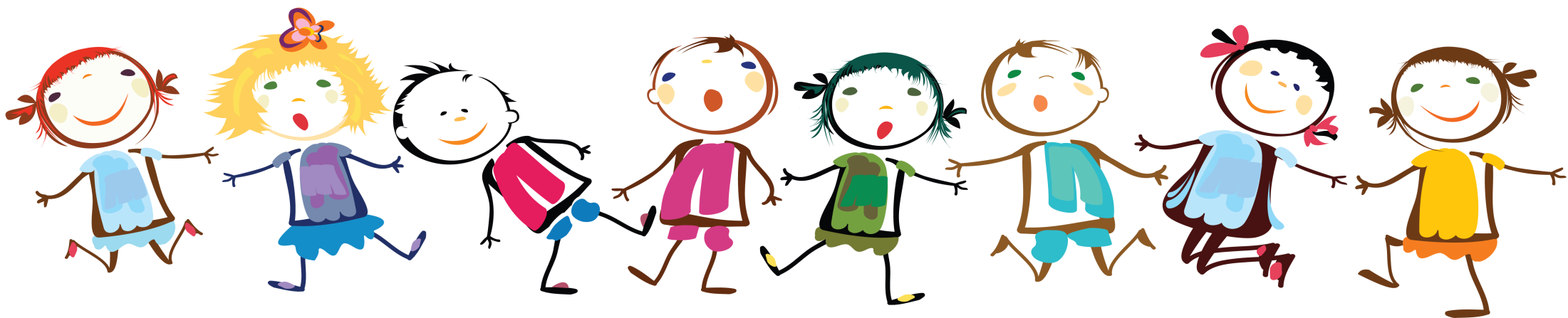 Сопоставление звуковых систем русского и таджикского языков позволяет выявить три группы фонетических трудностей для учащихся-таджиков:
звуки русского языка, отсутствующие в родном языке учащихся (ы,ц,ш, все мягкие согласные);
звуки русского языка, позиционные изменения которых вызывают трудности (безударные гласные, звонкие согласные в конце и перед глухими в середине слова, стечение согласных).
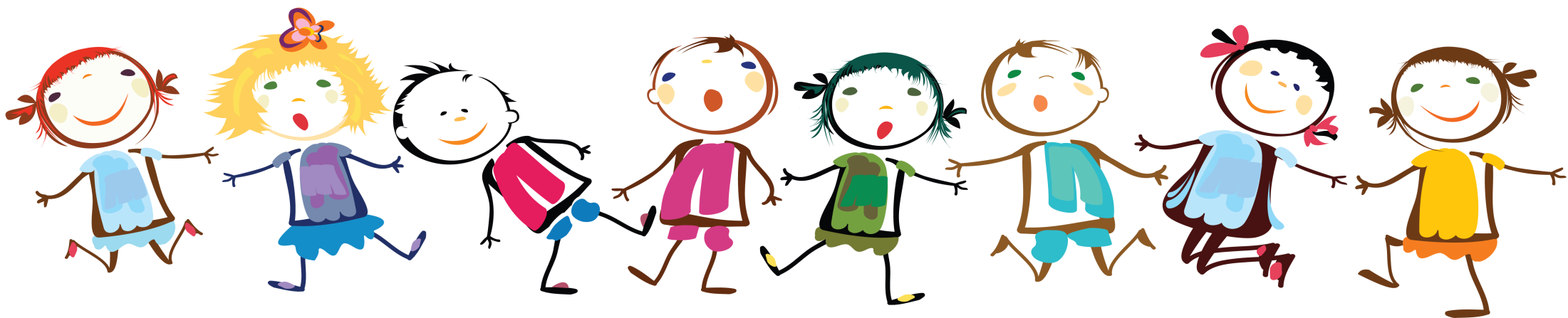 Буква Ю: юла, юбка, верблюд.        Ё: ёлка, ёж, котёнок и т.д.
 
С использованием этого материала строится следующая программа, которая предусматривает такую последовательность заданий:
 1) в слово вставляется изучаемая буква;
2) восстанавливается всё слово целиком.
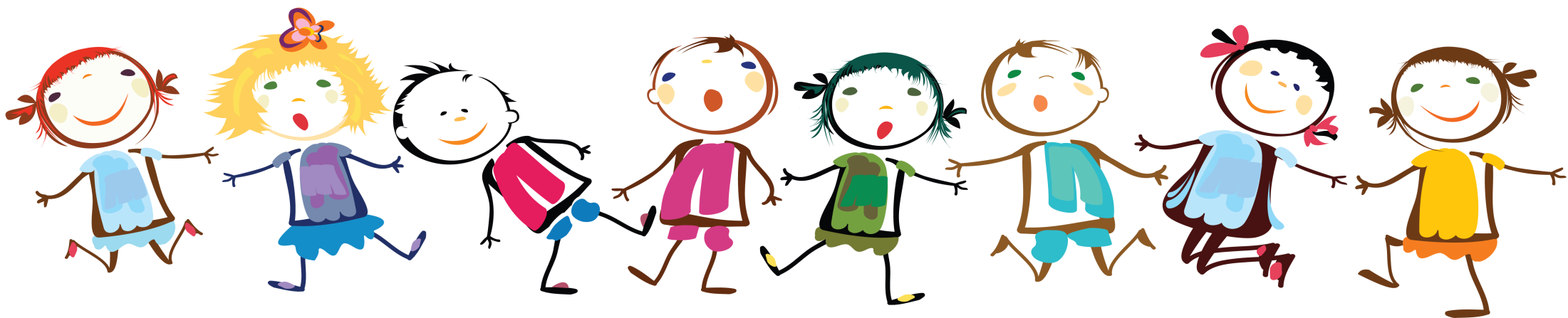 Второй этап работы - исходя из полученных данных, дальнейшая индивидуальная работа с каждым обучающимся.
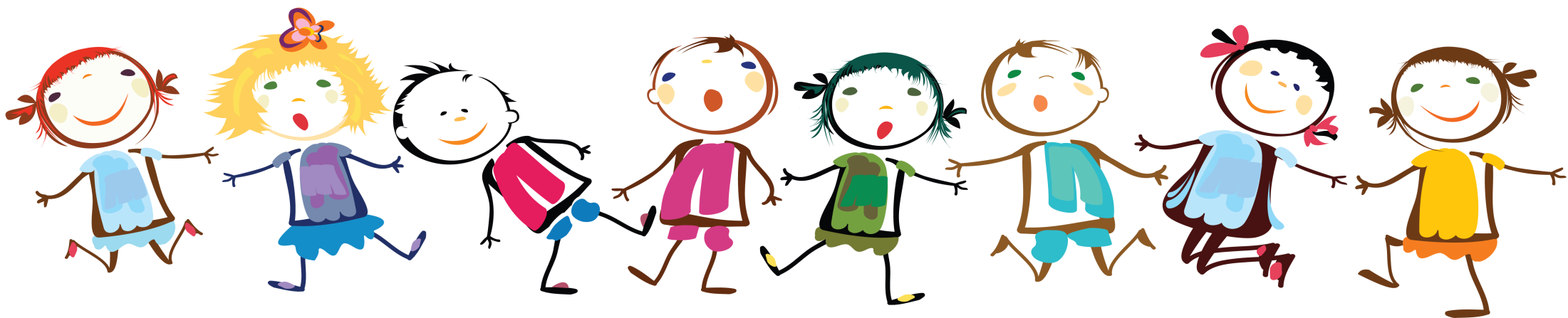 Трудности детей-мигрантов в изучении русского языка:

  произношение звуков,
усвоение падежной формы,
глагольное управление,
согласование подлежащего со сказуемым в роде, числе,
определение категории одушевлённости-
   неодушевлённости у существительных.
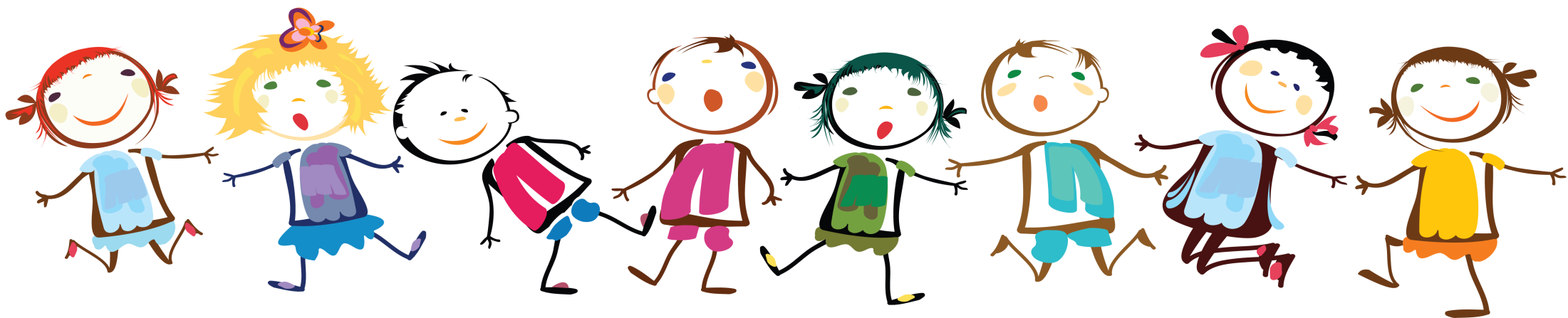 Трудности учителя:

отсутствие учебных пособий для работы с детьми по русскому языку;

незнание языка мигранта.
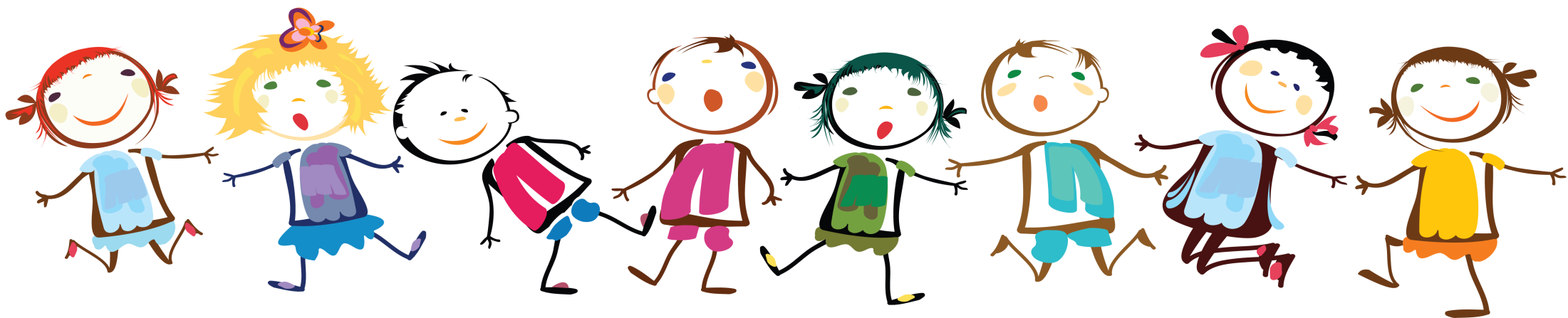 Задача учителя – преодолеть влияние 

родного языка, предупредить 

интерференционные ошибки в русской речи
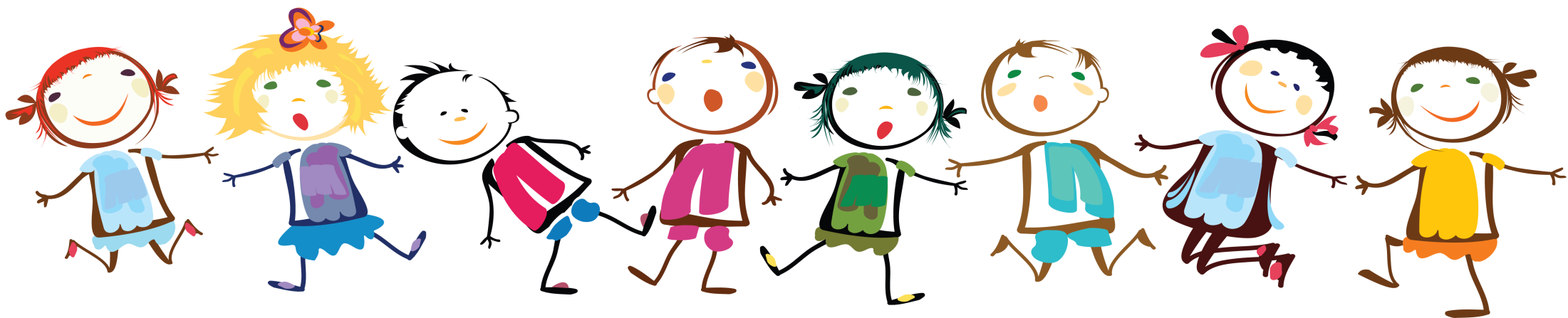 Недельная циклограмма
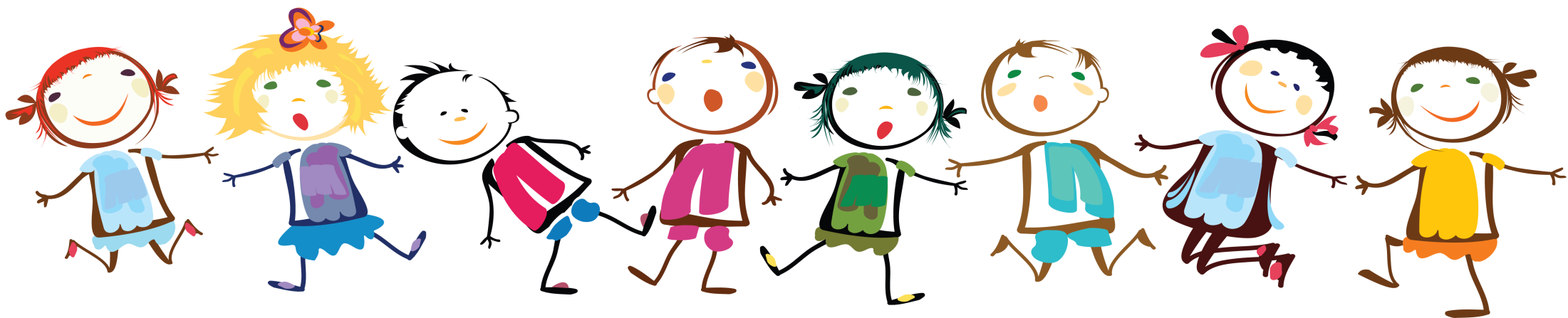 Методические рекомендации по работе с детьми – мигрантами:

- провести диагностику в начале года с целью выявления уровня обученности учащихся, создать таблицу регистрации пробелов;
- смоделировать учебный процесс, программы так, чтобы вовлечь в учебную деятельность всех учащихся, проявляя чувство уважения к учащимся – мигрантам;
-
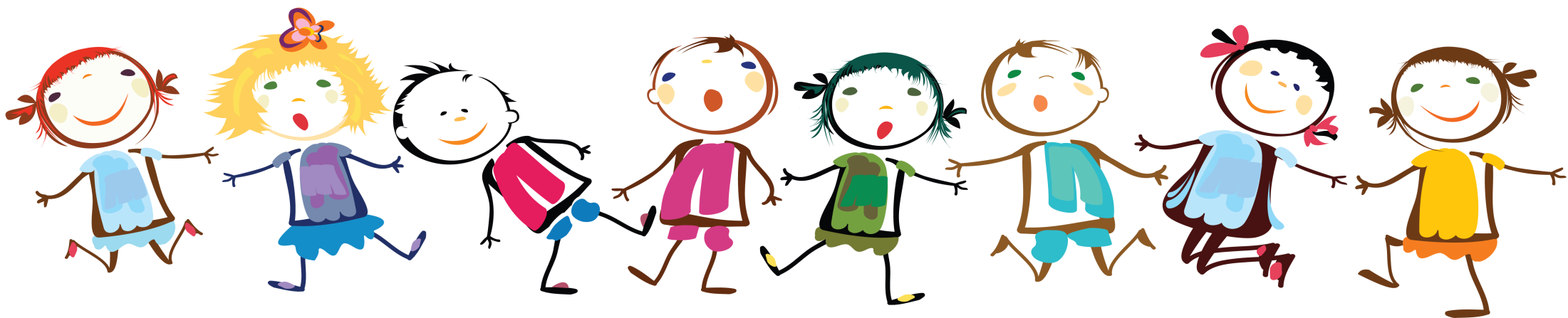 -совмещать при организации учебной деятельности методику преподавания русского языка как родного и методику преподавания русского языка как неродного;
- проводить работа со словарями (синонимов, антонимов, словарями иностранных слов и т.д.)
- осуществлять взаимосвязь традиции национальной и русской литературы, способствовать диалогу культур;
- проводить дополнительные индивидуальные занятия, консультации для родителей,
- разнообразить методы и приёмы, которые способствуют активизации деятельности учащихся на уроках.
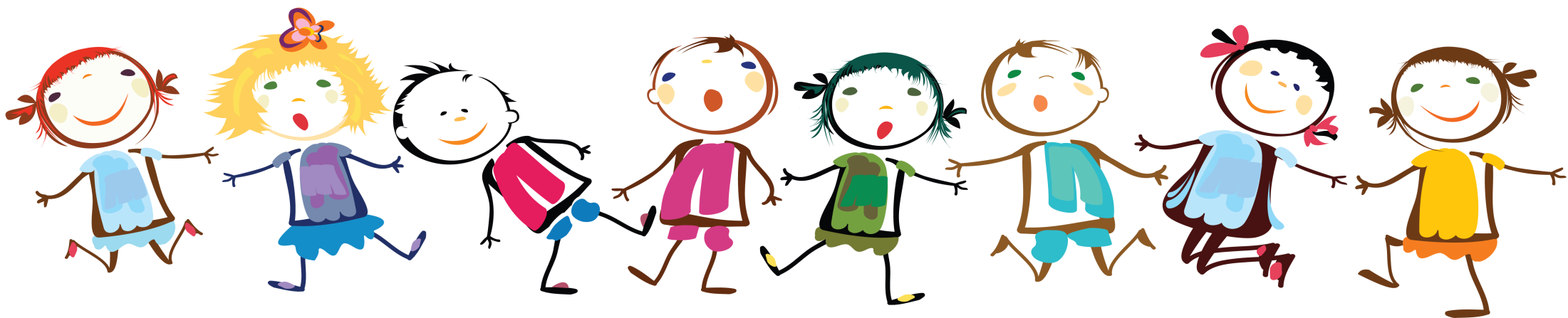 Список литературы для учителей
1.Аванесов В.С. Композиция тестовых заданий: учебная книга\3-е издание.-М.,2002
2. Баркова Т.П., Шахова Л.А.Работаем самостоятельно. Тамбов, ТГТУ,2006.
3. Баш Е.Г., Владимирский Е.Ю. и др. Учебник русского языка для студентов-иностранцев. М., 1999.
4. Губиева И.Г., Яцеменко В.А.50 русских текстов. М., 2008.
5. Камышева С.Ю. Здравствуй , Россия. Волгоград, 1999
6. Лебедев ЮТ. Звуки. Ударение. Интонация. М., 2009.
7. Милованова И.С.Фонетические игры и упражнения. М.,2000.
8. Скворцов Л.И. Правильно ли мы говорим по-русски. М., 1998.
9.ХавронинаС.А.,ШироченскаяА.И.Русский язык в упражнениях. М.,2010.
10.Шумилина А.П.Русский язык для работы с иностранцами: учебное пособие . -Ростов, 2006.
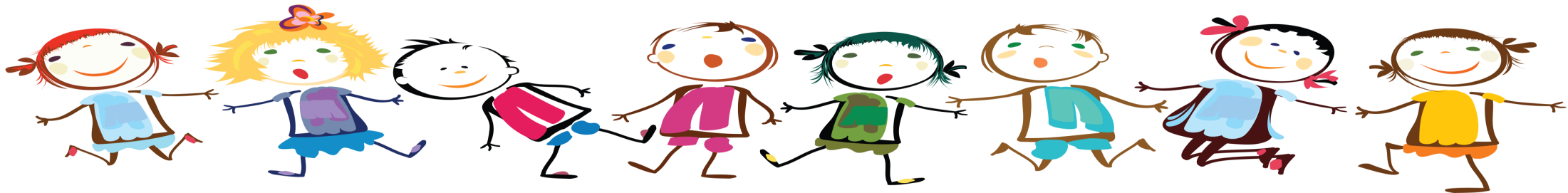 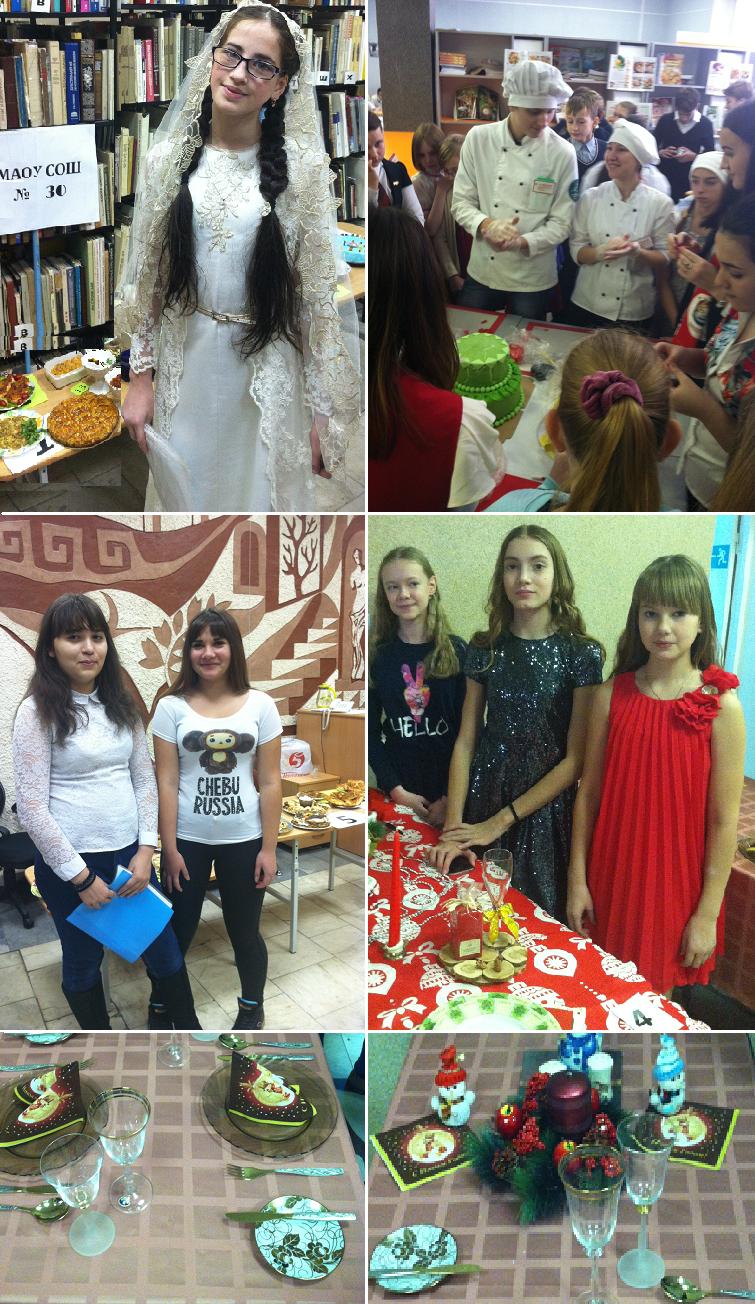 Смотр-конкурс«Здравствуйте, гости!»
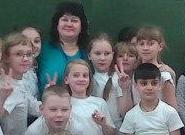 Урок толерантности» под девизом «Мы разные, но мы вместе
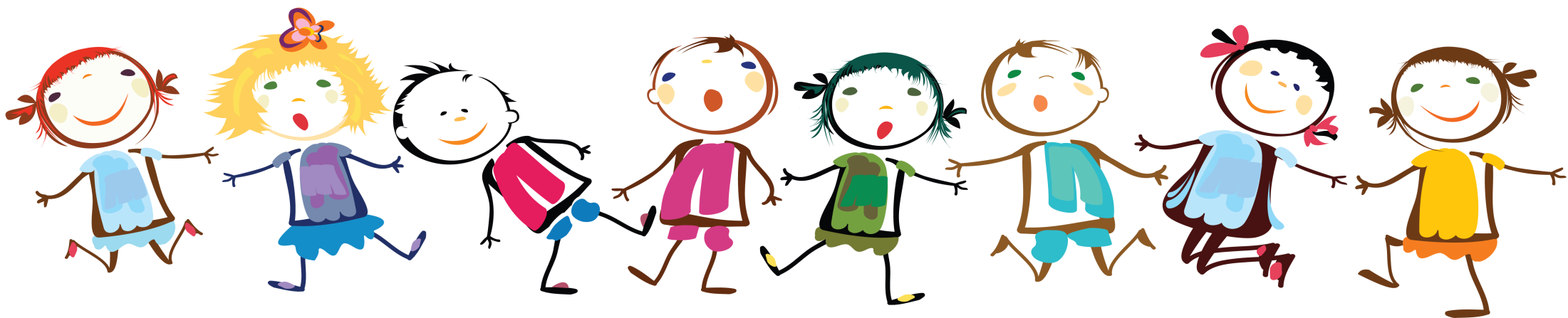 Спасибо за внимание
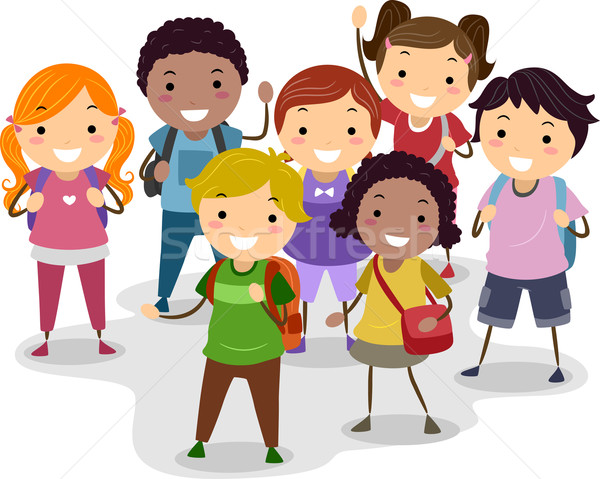